Клуб молодых преподавателей ТГУ
Авторы проекта: Болгова А.В.
                                Смирнова О.С
Клуб молодых преподавателей
Повышение преподавательского мастерства
Формирование межфакультетского сообщества преподавателей
Профилактика профессионального выгорания
Формы работы
1. Семинары по новым методикам
 преподавания
«Игровые технологии в вузе»«Креативные способы проведения 
зачетов и экзаменов»
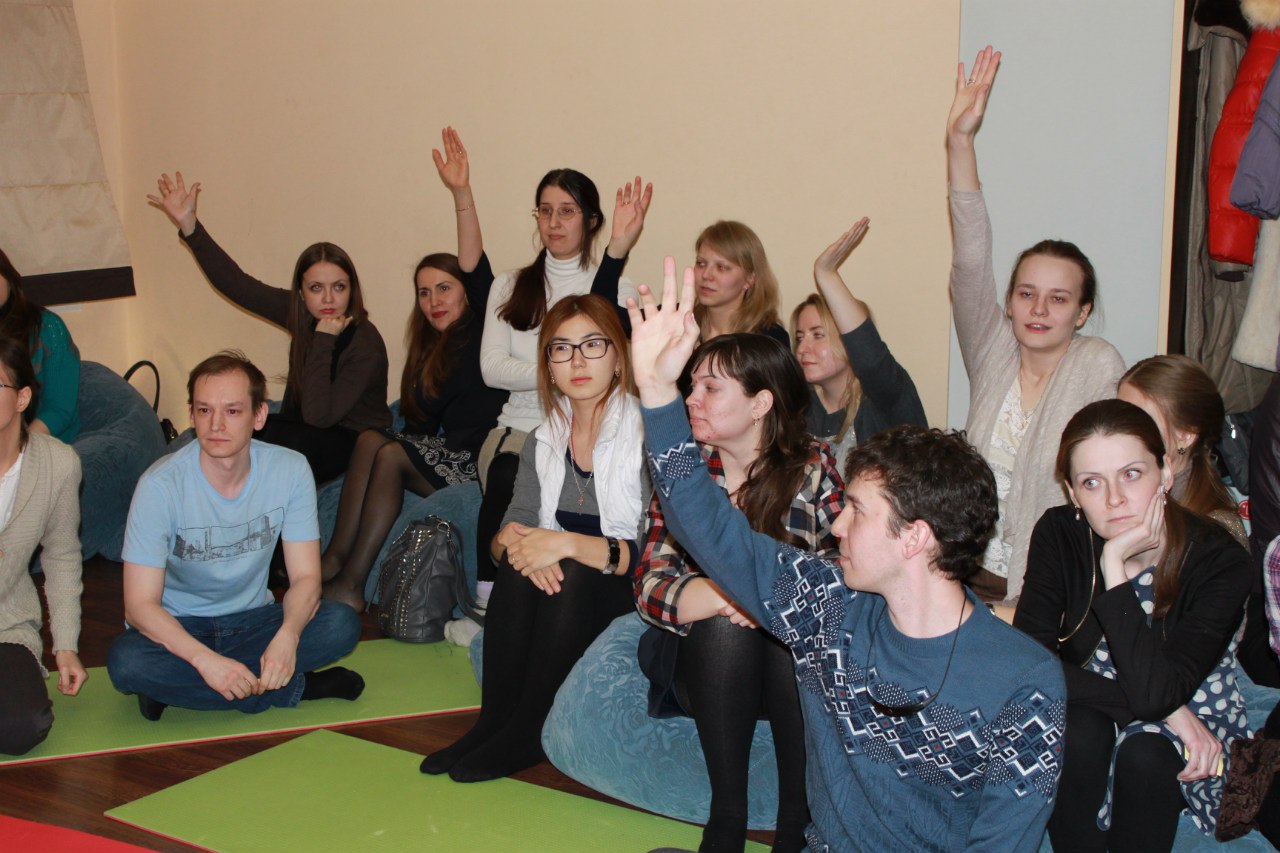 Семинарские занятия по темам, связанным с  преподаванием:  «Такие разные студенты», «Как сделать лекцию интереснее», «Способы повысить включенность студентов в образовательный процесс» и др.
Балинтовская группа для анализа сложностей преподавательской деятельности и способов решения.
Коммуникативные тренинги по темам манипуляций и контрманипулятивного поведения, базовых навыков общения, публичных выступлений
Встречи с опытными преподавателями
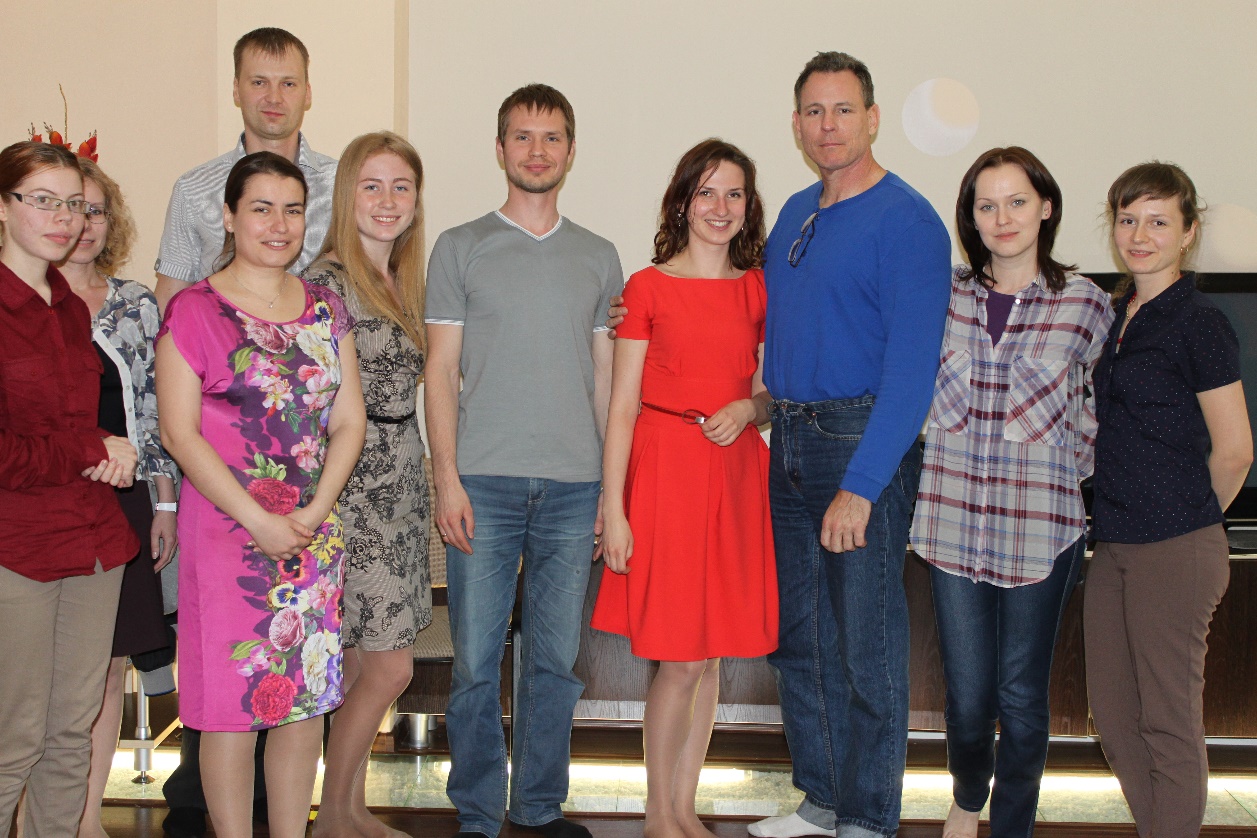 Встречи с опытными преподавателями
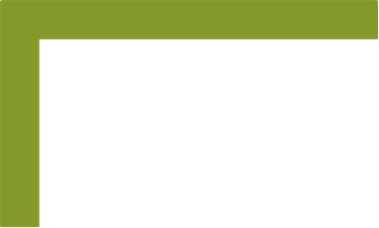 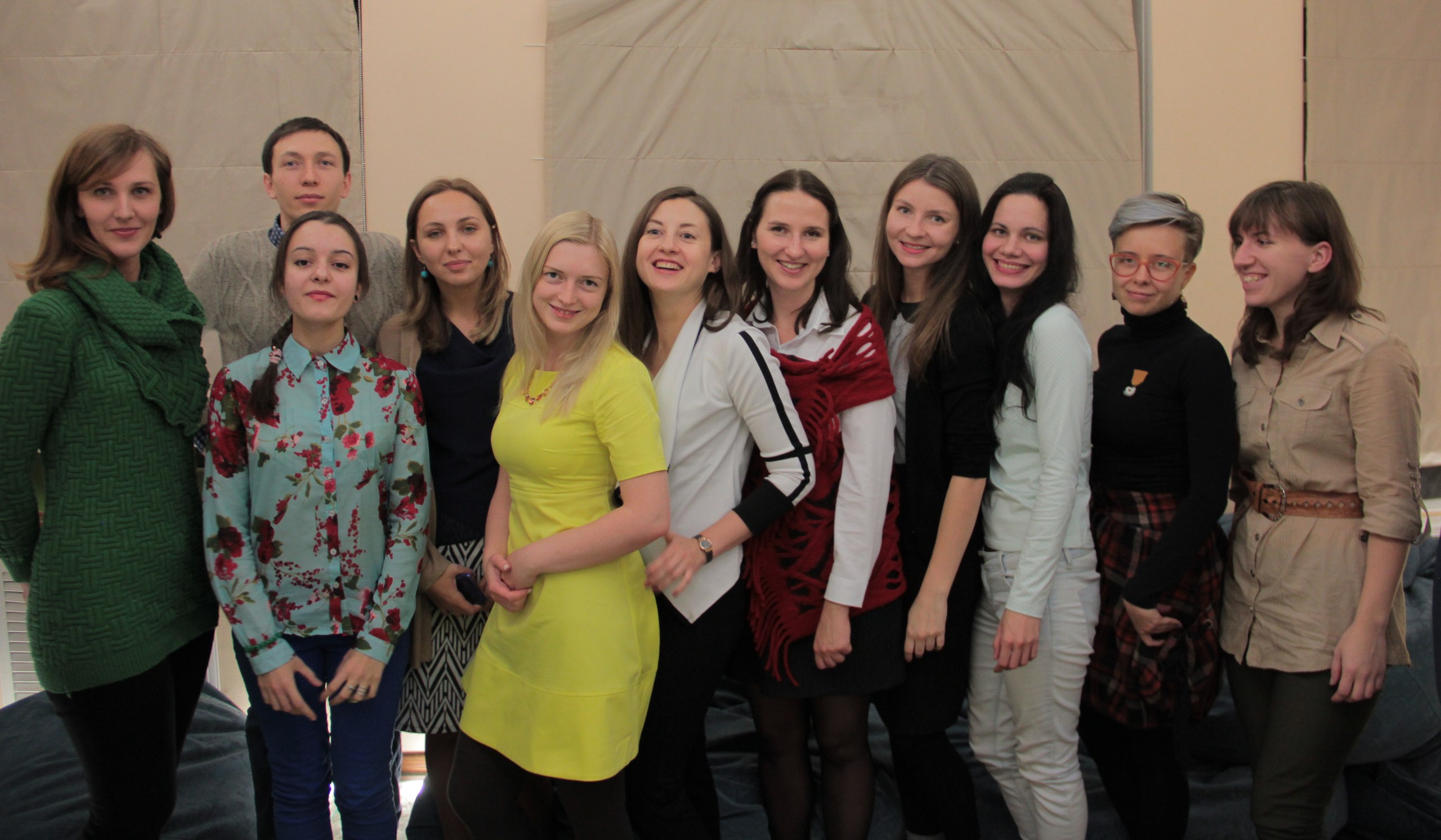 Приглашаем в Клуб молодых преподавателей